Button maker
Pictures or Spirit Wear! Lots of ideas!
Step one: identify and gather materials needed to complete order
Step two: create design on computer in button maker software
Step three: Print and cut buttons
Step four: place back metal part of button in machine (Clip down)
Step five: place front metal part –face up
Step six: position both parts in machine
Step seven: place picture on top of front button
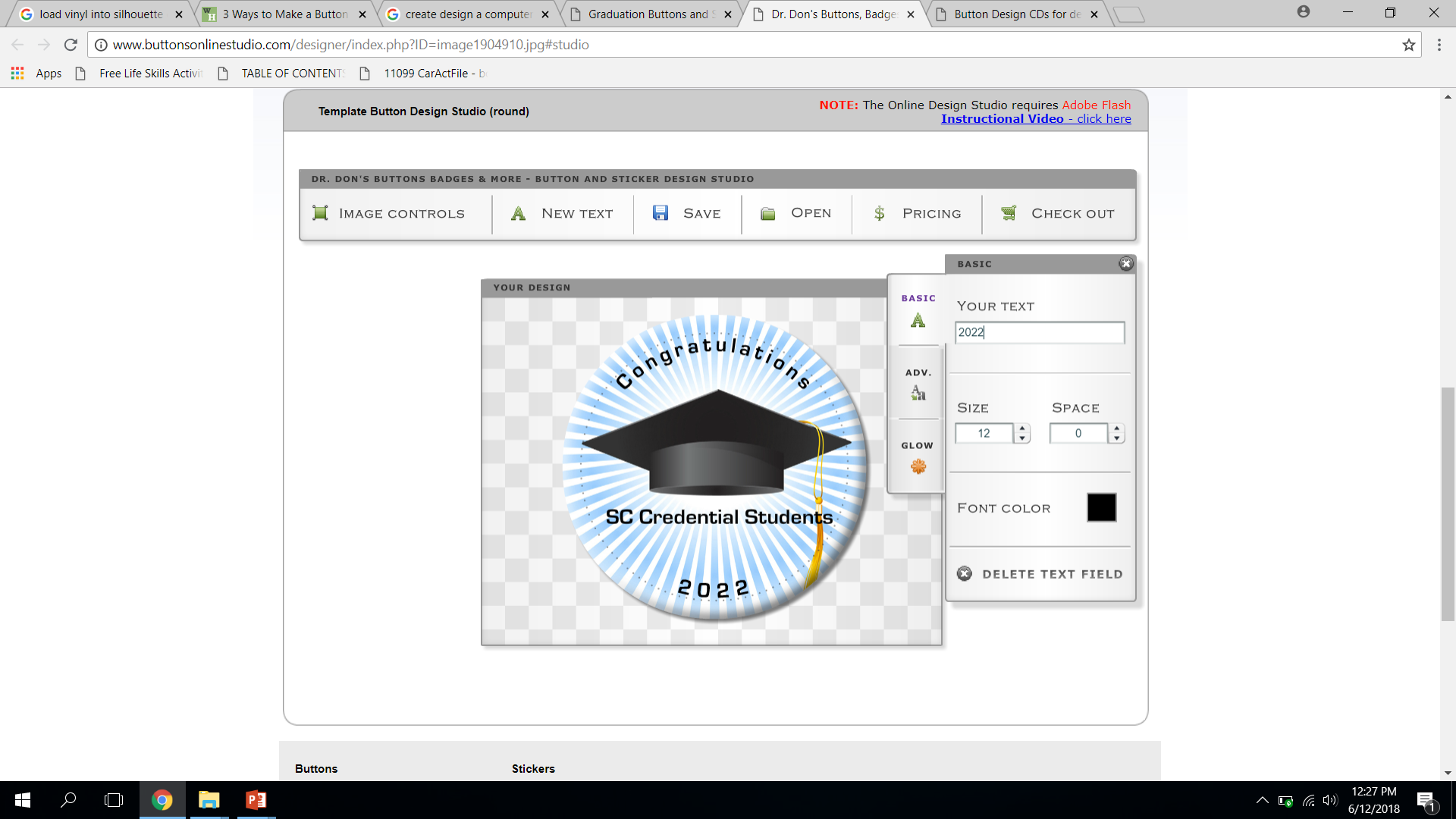 Step eight: place plastic cover on top of your picture
Step nine: pull handle down until you hear a click and release slowly
Step 10: switch machine to #2 position
Step 11: Push button on the side to release your finished button
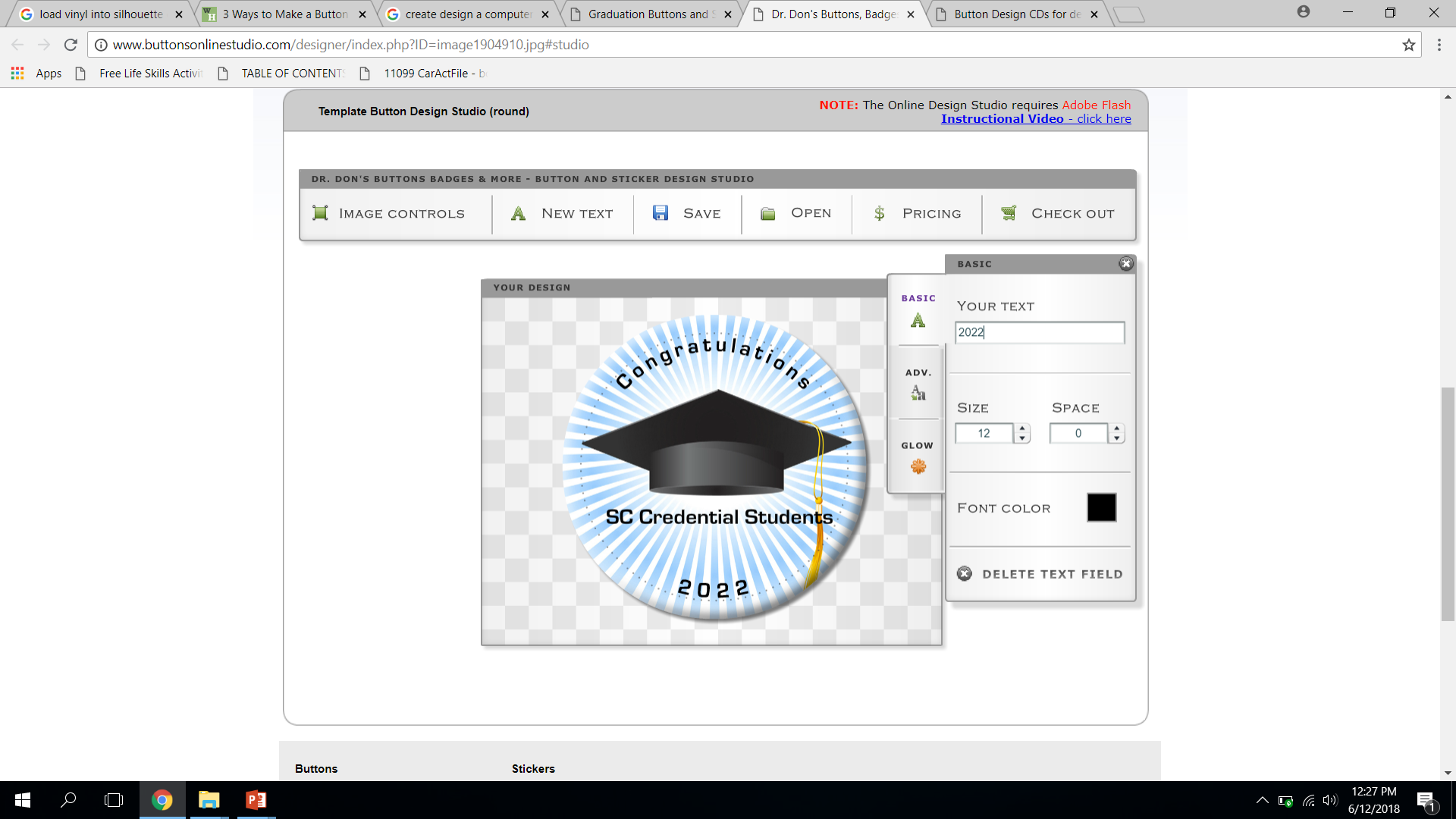